Introduction to the E-rate Productivity Center (EPC)
2019 Applicant Training
What is the E-rate Productivity Center (EPC)?
Logging into EPC
New Users: Terms and Conditions
My Landing Page
Navigation Bar
Your EPC Entity Profile
AGENDA
©2019 Universal Service Administrative Co.
What is the E-rate Productivity Center (EPC)?
© 2019 Universal Service Administrative Co.
Poll the Audience
Who in the audience has logged into EPC?
Who in the audience is an Account Administrator?
Who has no idea?
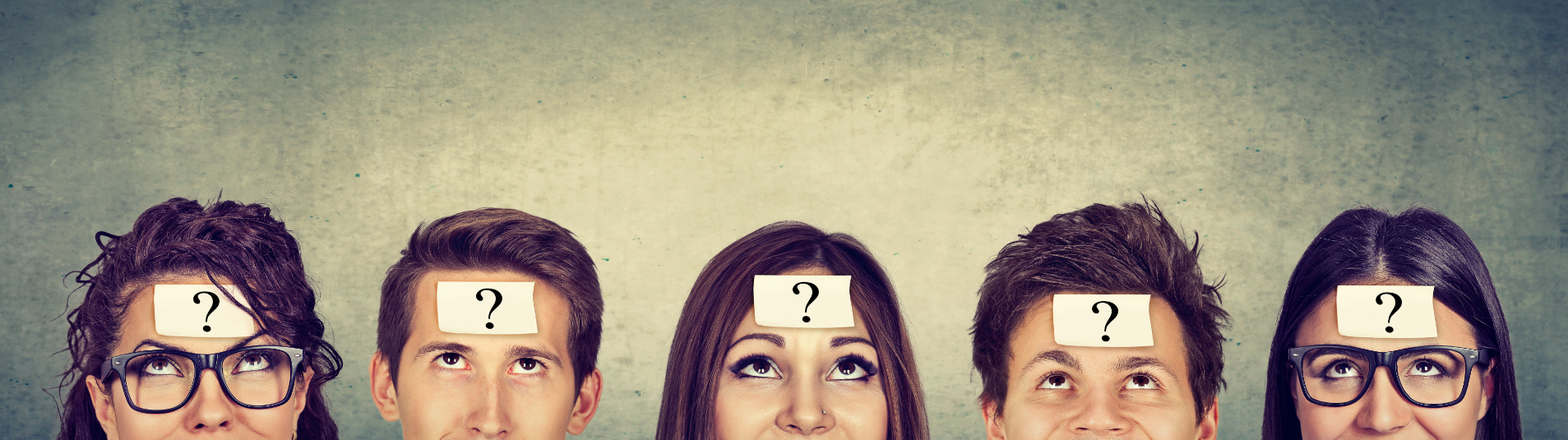 ©2019 Universal Service Administrative Co.
E-rate Productivity Center (EPC)
What is EPC?
Account and application management portal
Manage program processes, receive notifications, and contact customer service. 
What can you do in EPC?
File most program forms 
Maintain a list of your related entities
Update entity information
Account Administrators can add users on their organization’s account and assign them rights (permissions) to file program forms.
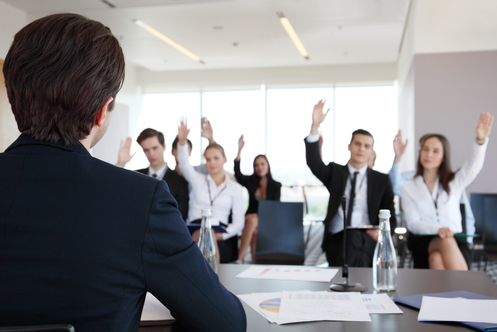 ©2019 Universal Service Administrative Co.
Logging into EPC
© 2019 Universal Service Administrative Co.
Step 1:
Go to EPC:
https://portal.usac.org/suite/
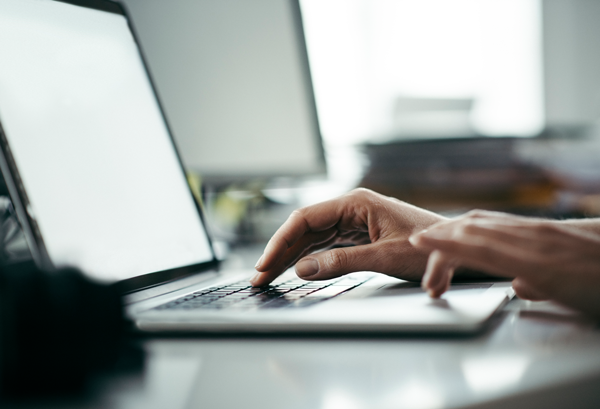 ©2019 Universal Service Administrative Co.
Step 1:
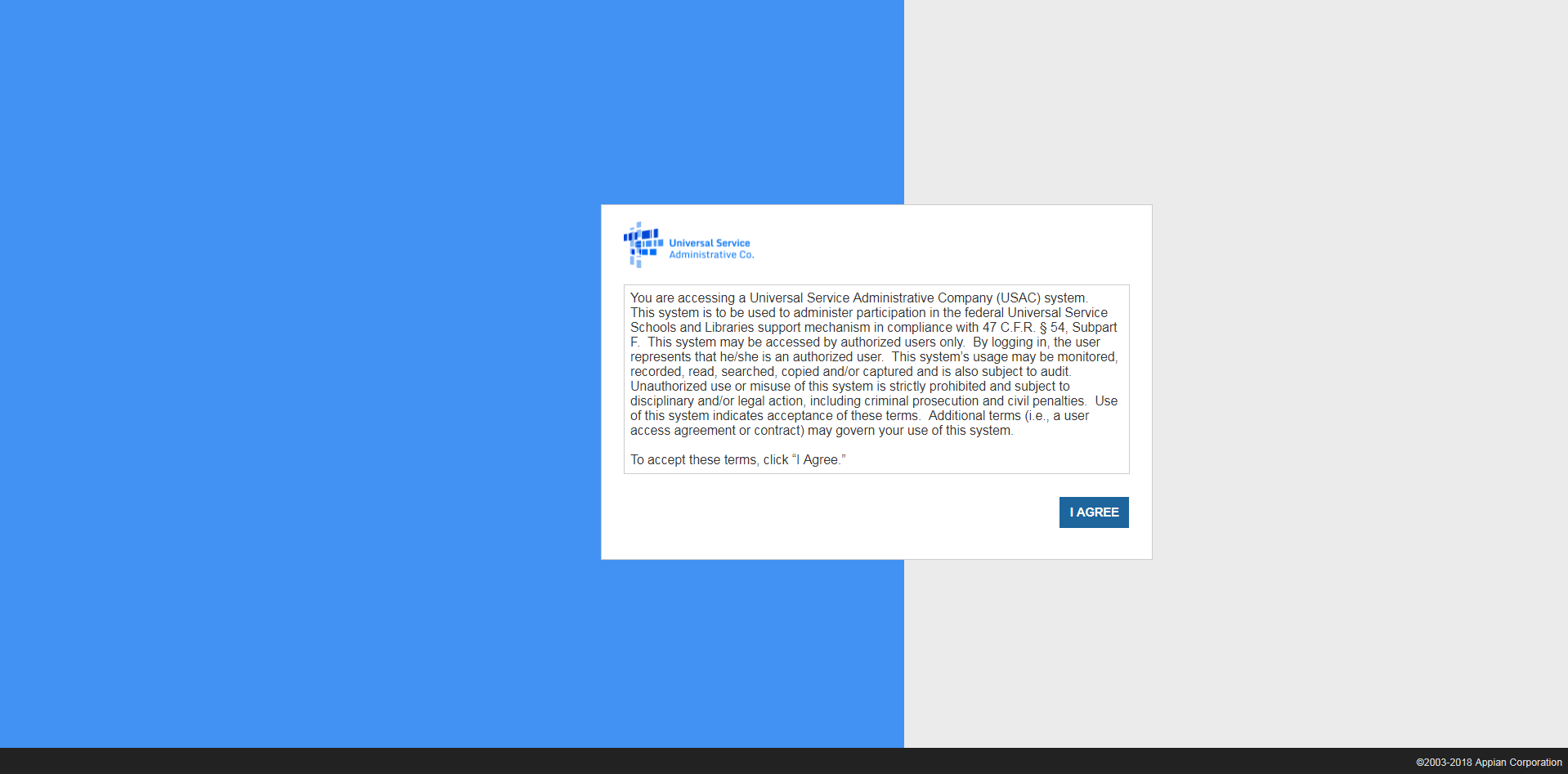 ©2019 Universal Service Administrative Co.
Step 2: Logging In
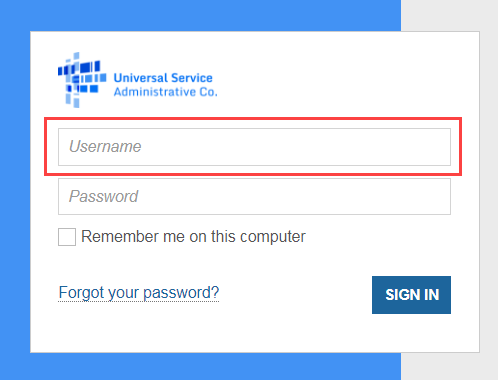 Tips for Entering your Username
Type in your username instead of copying and pasting.
Enter it in all lowercase.
Make sure there are no spaces or erroneous characters in the username.
Check for typos.
©2019 Universal Service Administrative Co.
Step 2: Logging In
Tips for Creating your Password
Be at least eight characters
Has not been used in the previous four passwords
Contains at least one numeral (0 through 9)
Contains at least one special character (such as !, $, #, %)
Contains at least one uppercase letter (A through Z)
Contains at least one lowercase letter (a through z)
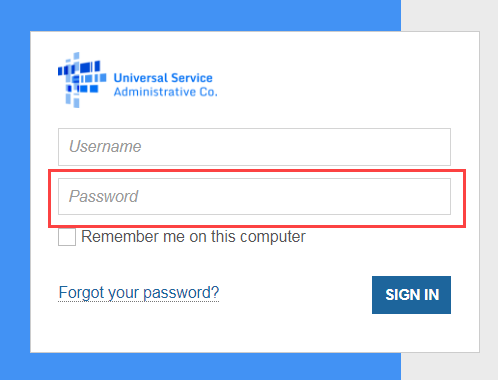 ©2019 Universal Service Administrative Co.
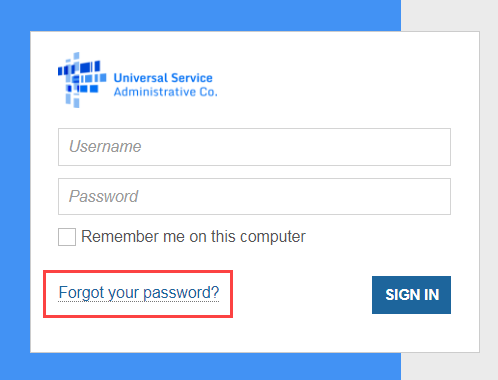 Step 2: Logging In
Forgot your Password?
Enter the email address associated with the account (the EPC username).
Click SEND EMAIL.
You will receive email from portal@usac.org, subject "Universal Service Administrative Company (USAC) Password Reset".
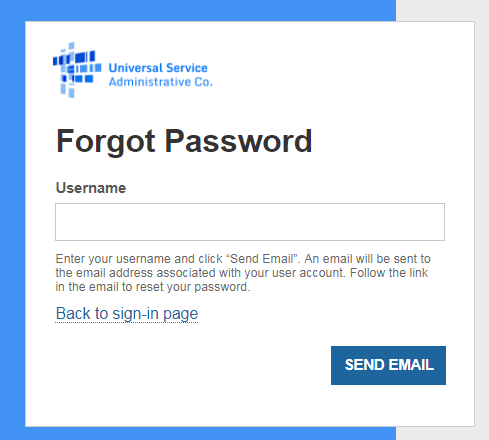 ©2019 Universal Service Administrative Co.
New Users: Terms and Conditions
© 2019 Universal Service Administrative Co.
NEW EPC USERS: Terms and Conditions
In order to access EPC functions, every user must accept Terms & Conditions. 
New user accounts are considered inactive and will not have access to anything within EPC until the Terms & Conditions are accepted. 
When a new user is created from an organization, the new user will not appear under the organization’s profile until they have accepted the Terms and Conditions.
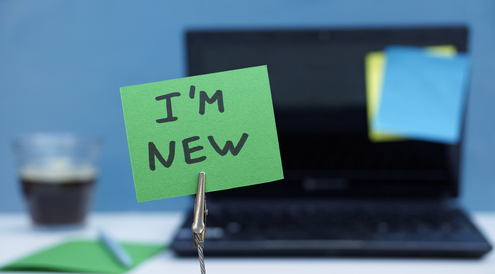 ©2019 Universal Service Administrative Co.
NEW EPC USERS: Terms and Conditions
Once you are created as a new user in EPC:
Log in to EPC
Once you are logged in, you will be routed to your News screen. 
Click Tasks (1) on the top left corner
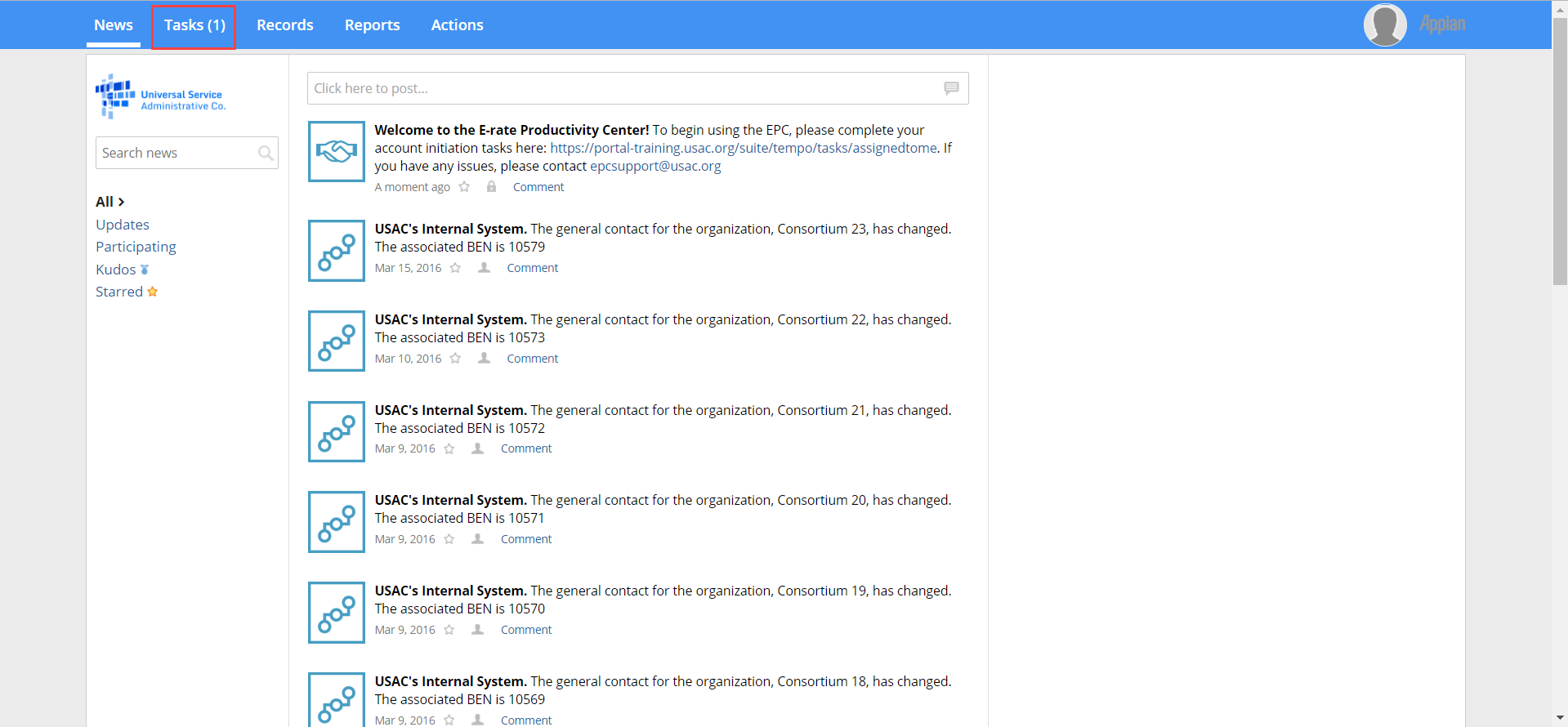 ©2019 Universal Service Administrative Co.
NEW EPC USERS: Terms and Conditions
©2019 Universal Service Administrative Co.
NEW EPC USERS: Terms and Conditions
Read the Terms of Service 
Click the Accept button at the bottom of the screen.
You will now be able to access your EPC user account and your organization's account!
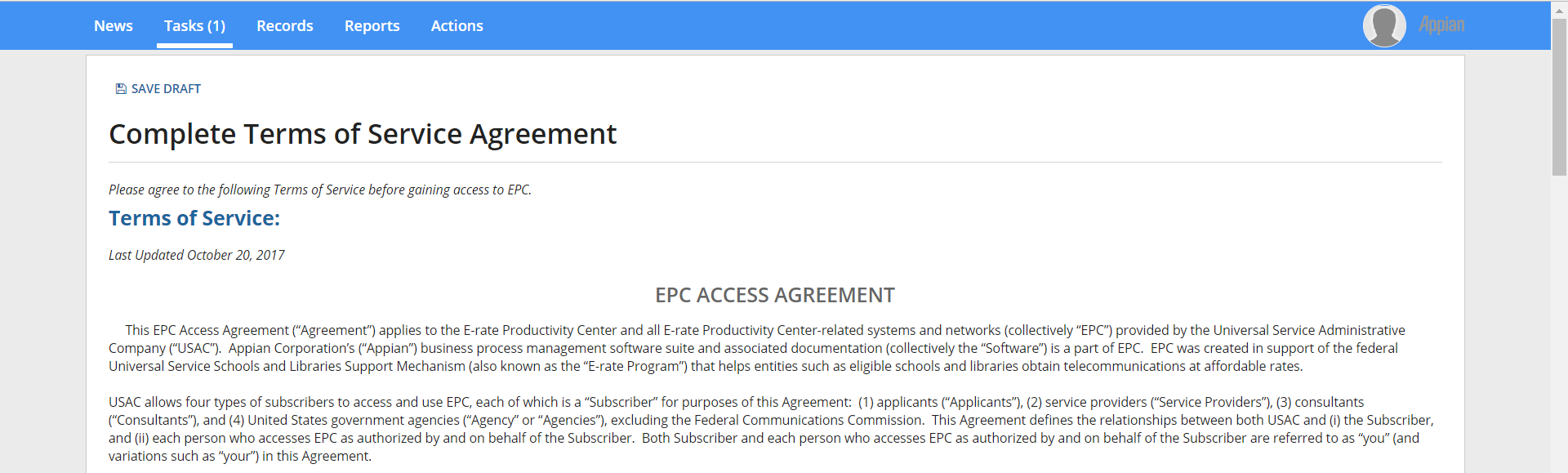 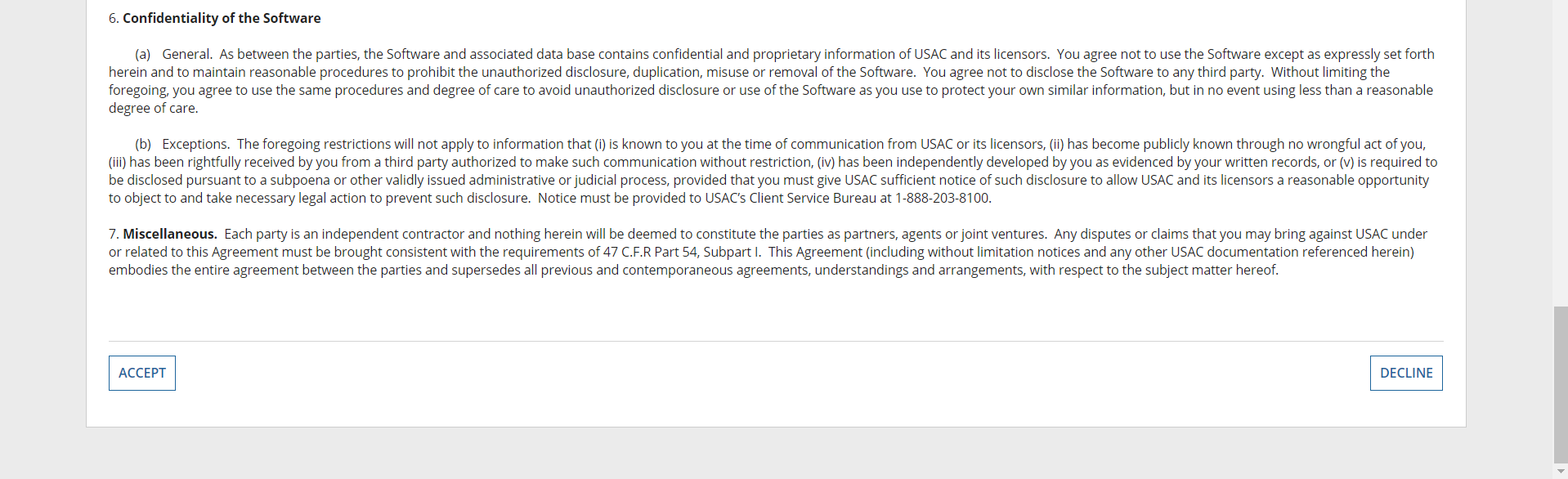 ©2019 Universal Service Administrative Co.
My Landing Page
© 2019 Universal Service Administrative Co.
Ask the Audience -
What functions can be performed from your landing page?
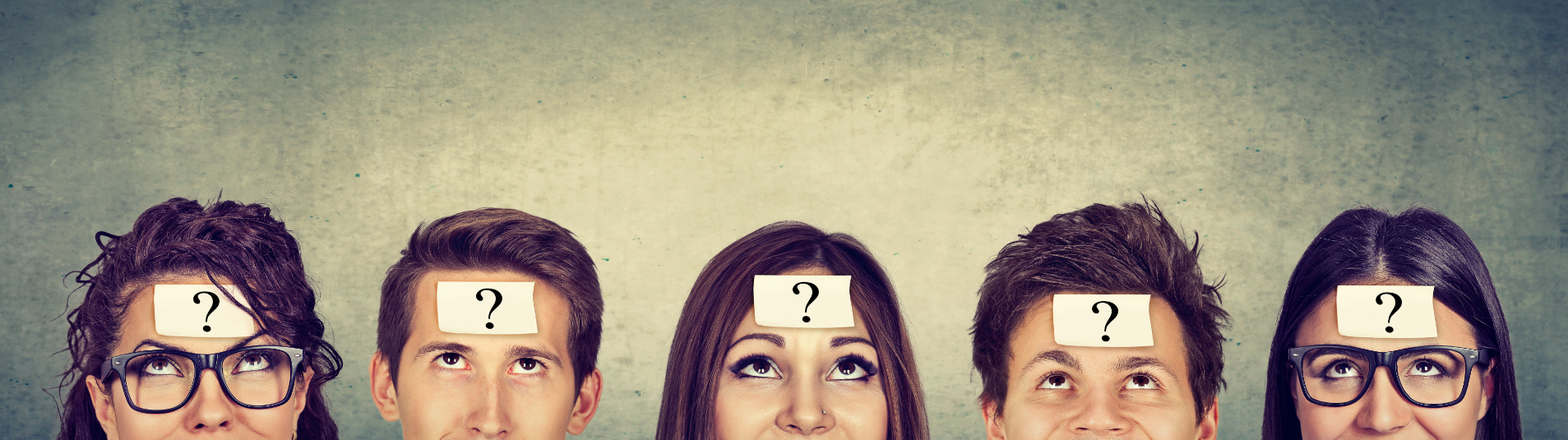 ©2019 Universal Service Administrative Co.
DEMO My Landing Page
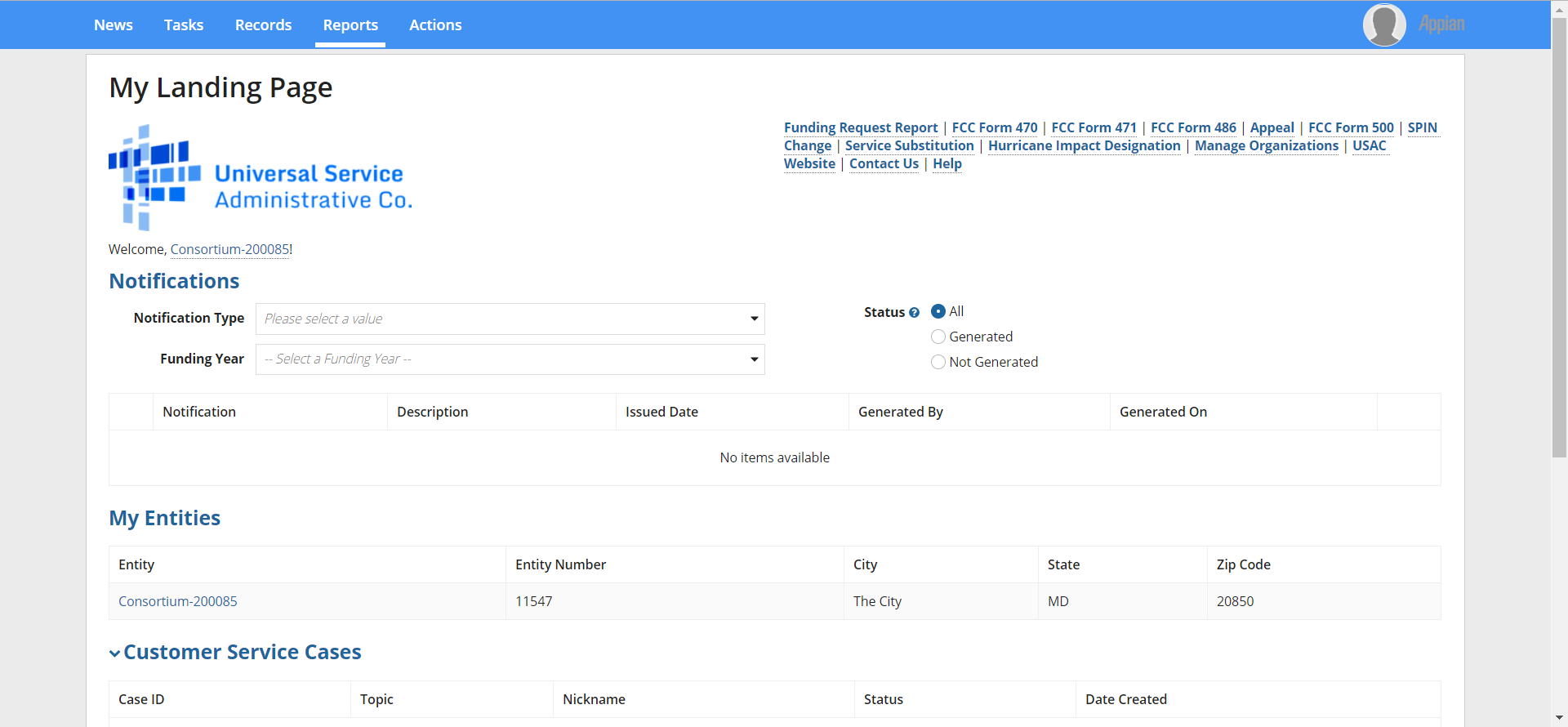 ©2019 Universal Service Administrative Co.
DEMO My Landing Page: Notifications
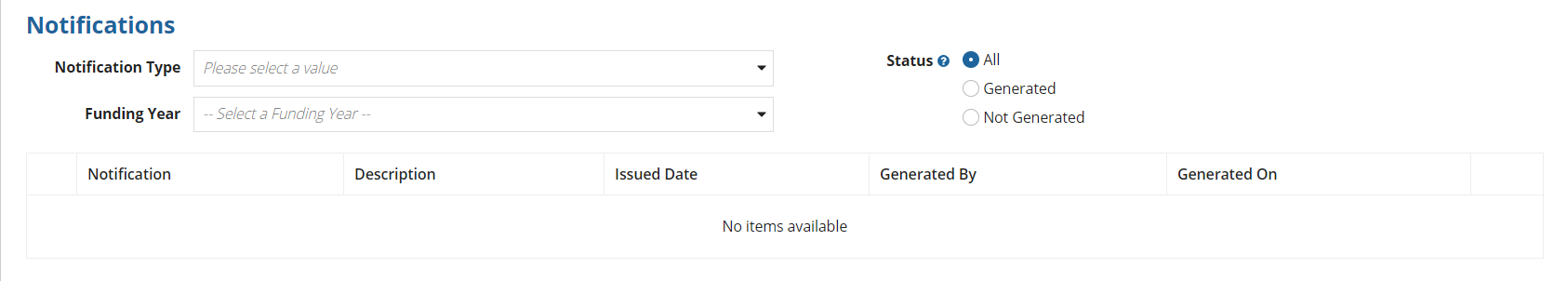 Notifications
Applicants can view their decision letters (FCDL, FCC Form 486 Notification Letters, FCC Form 486 Certification, etc.) by funding year.
©2019 Universal Service Administrative Co.
DEMO My Landing Page: My Entities
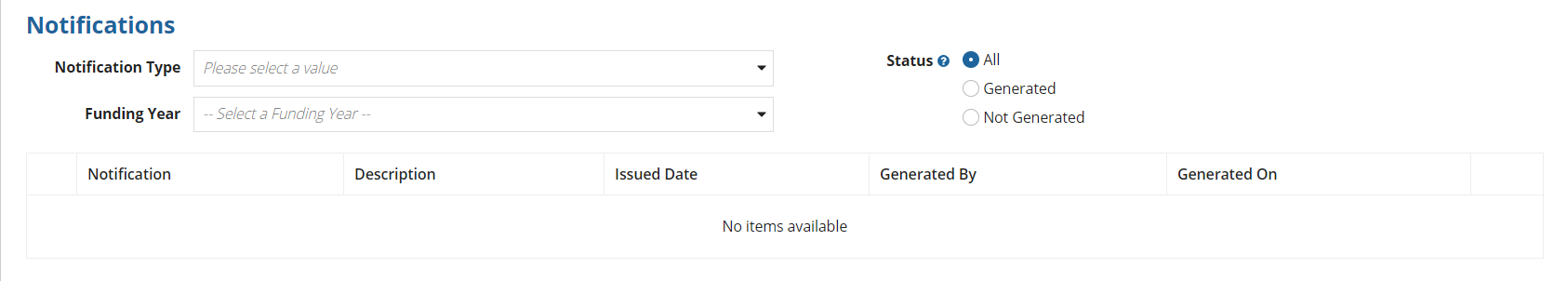 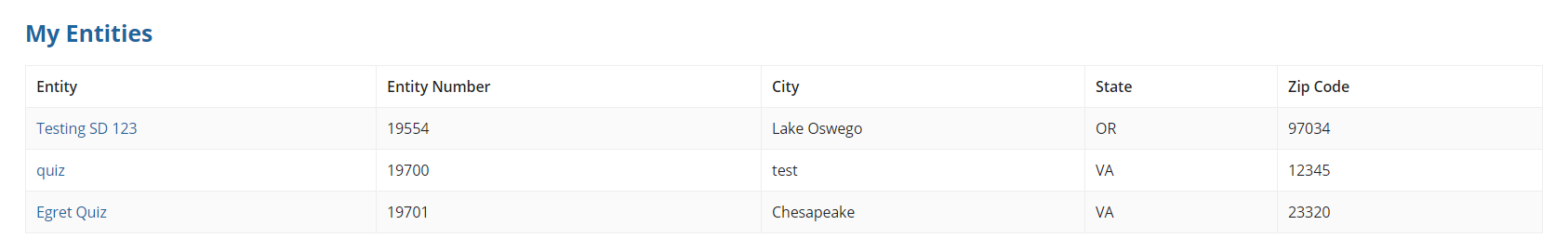 My Entities 
For applicants: My Entities will display all entities you have rights to access.
For consultants: My Clients will display all client entities associated with the consulting firm.
©2019 Universal Service Administrative Co.
DEMO My Landing Page: Customer Service Cases
Customer Service Cases
You will see all the customer service cases you have opened.
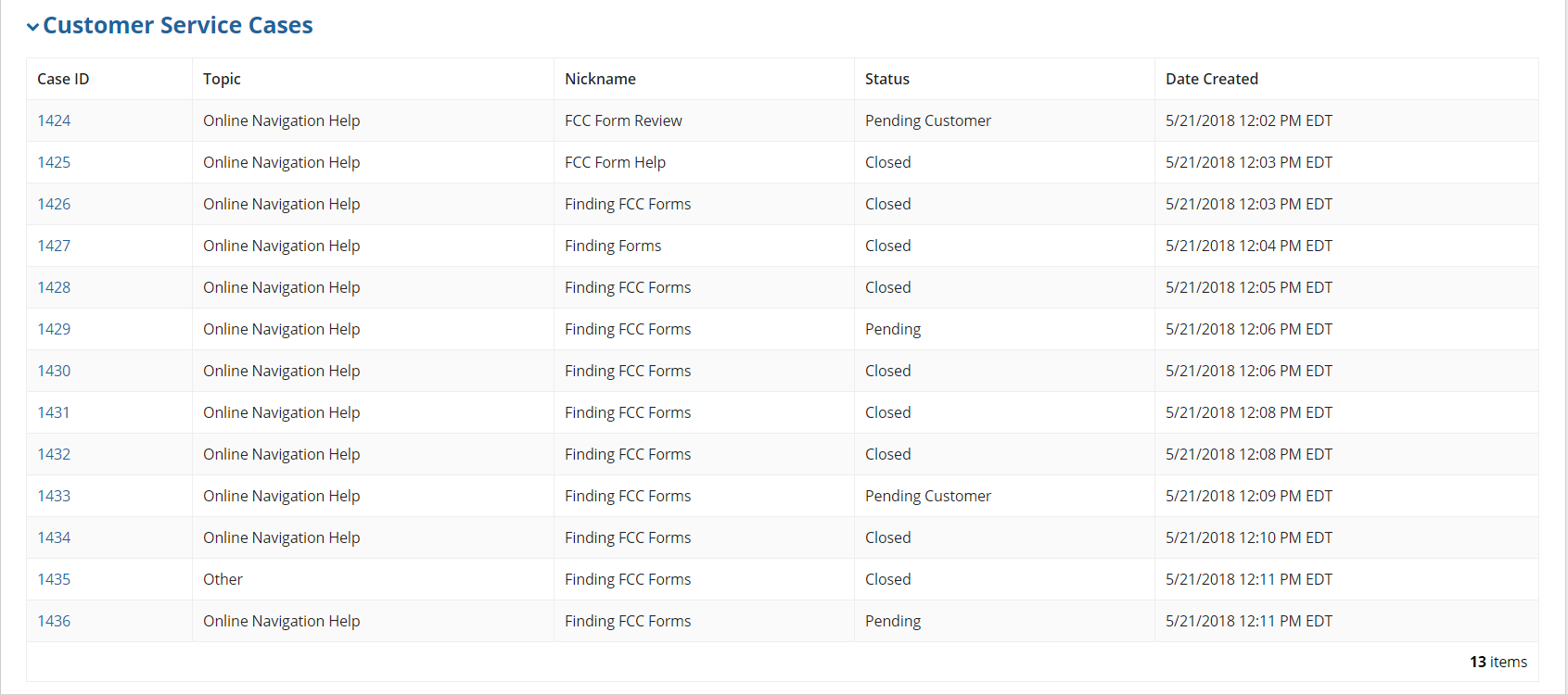 ©2019 Universal Service Administrative Co.
DEMO My Landing Page: FCC Forms and Post-Commitment Requests
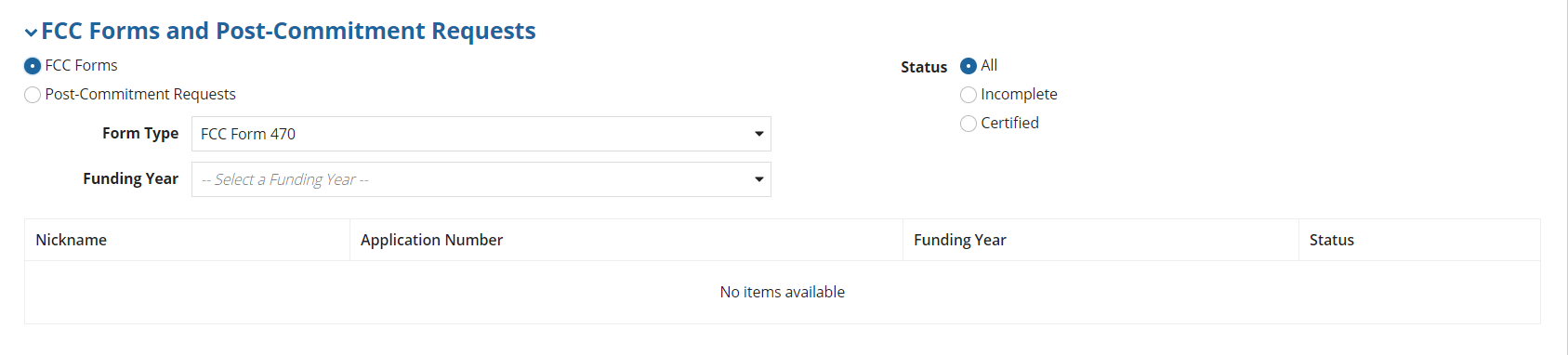 FCC Forms and Post Commitment Requests
Users can view all of their FCC Forms by funding year. 
FCC Form 470, FCC Form 471, FCC Form 486, FCC Form 500
©2019 Universal Service Administrative Co.
EPC Navigation Bar
© 2019 Universal Service Administrative Co.
EPC Navigation Bar
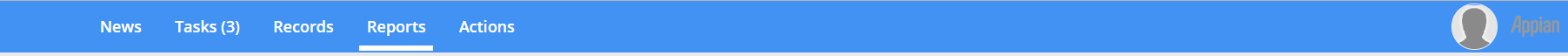 Made up of five tabs:
News
Tasks 
Records
Reports
Actions
©2019 Universal Service Administrative Co.
EPC Navigation Bar – News
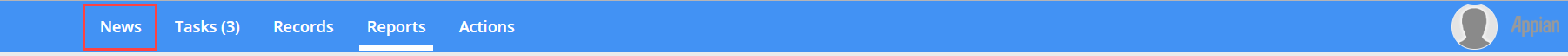 Populate notifications on actions taken in EPC
Entity Changes
Successful application submissions
All USAC Notifications (e.g., Funding Commitment Decision Letter)
©2019 Universal Service Administrative Co.
EPC Navigation Bar – Tasks
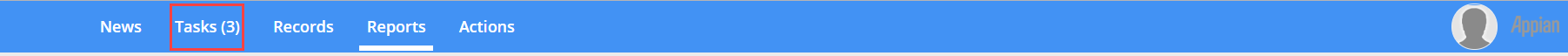 Tasks populate notifications that require action by the user.
Leaving an incomplete form (whether voluntary or accidental) will populate a task.
Completing data entry on a form will populate a task to certify the form.
PIA inquiries will populate a task.
©2019 Universal Service Administrative Co.
EPC Navigation Bar – Records
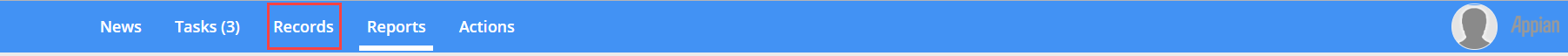 Contains all the records within EPC 
All Entities
Applications
Customer service cases
©2019 Universal Service Administrative Co.
EPC Navigation Bar – Reports
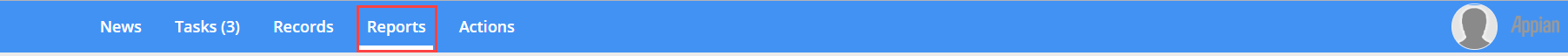 This tab allows users to view various Reports depending on their rights in EPC.
My Submitted Modification Requests (RAL)
My Landing Page
©2019 Universal Service Administrative Co.
EPC Navigation Bar – Actions
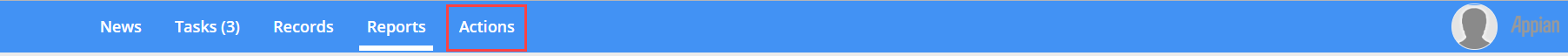 This tab allows users to take various Actions depending on their rights in EPC.
Create a Customer Service Case (Contact Us)
Create a Whistleblower Case
Search and Export Certified FCC Forms 470 and 471
©2019 Universal Service Administrative Co.
Your EPC Entity Profile
© 2019 Universal Service Administrative Co.
Ask the Audience -
How can you navigate to your EPC profile?
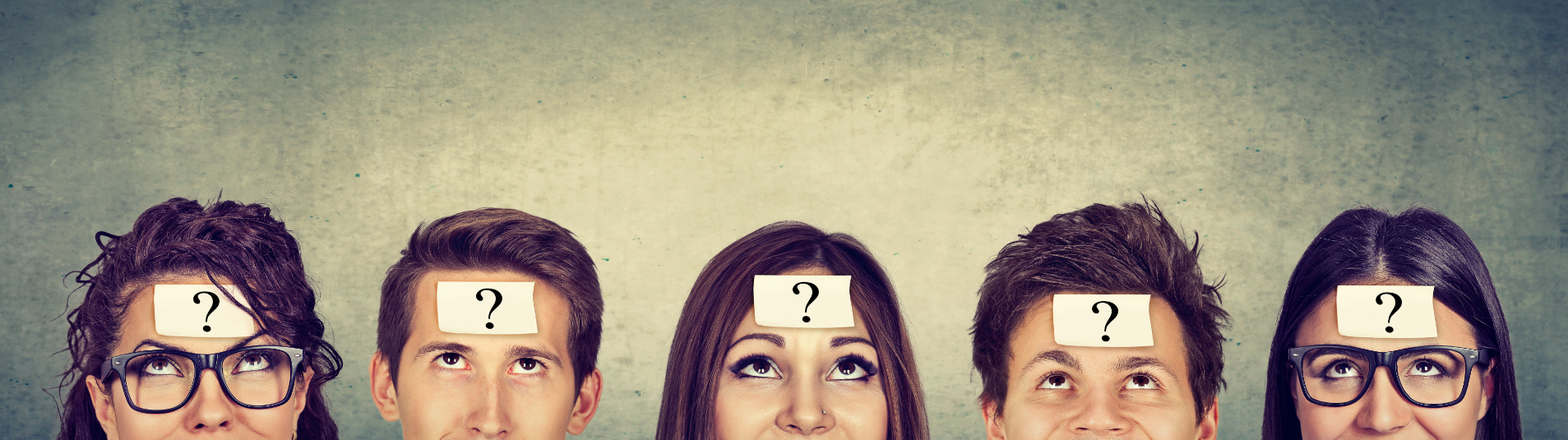 ©2019 Universal Service Administrative Co.
EPC Entity Profile – How do I get there from My Landing Page
©2019 Universal Service Administrative Co.
EPC Entity Profile – How do I get there from the Records tab?
©2019 Universal Service Administrative Co.
EPC Entity Profile – Account Administrator
©2019 Universal Service Administrative Co.
EPC Entity Profile – Full Rights User View
©2019 Universal Service Administrative Co.
Ask the Audience -
What is the difference between the Account Administrator’s rights and a regular user?
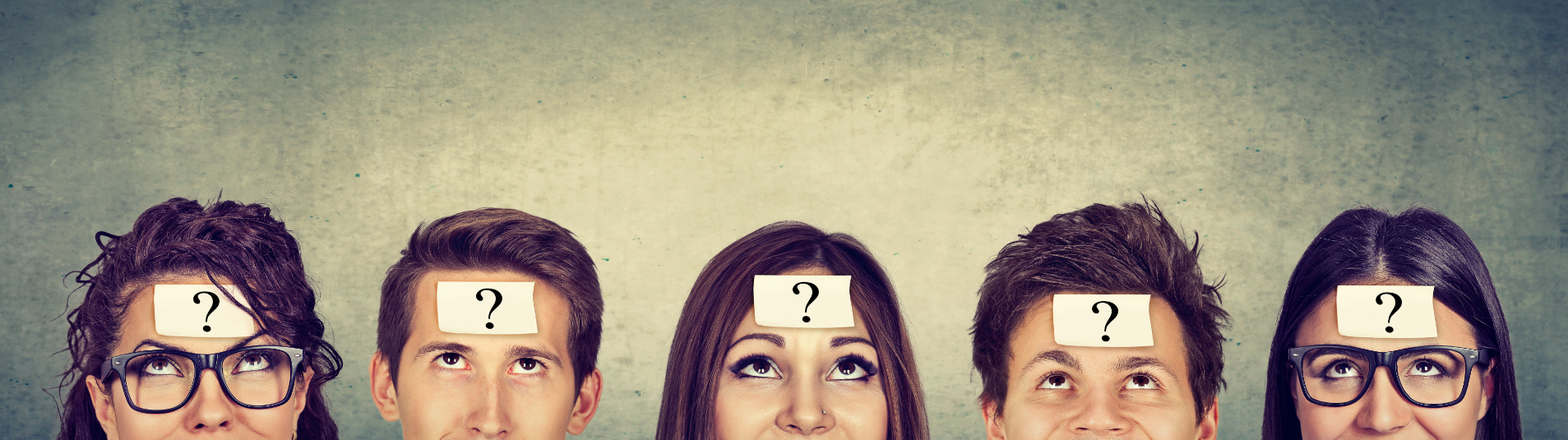 ©2019 Universal Service Administrative Co.
EPC Entity Profile: Parent-Child Relationship (School District or Library System)
To see if other entities are linked to your organization, use the Additional Information Tab. 
For Example: A School district would like to know if the correct schools are linked to them in EPC. 
Click Additional Information.
Under category selected Related Organizations.
Under Relationship Type select Related Entities.
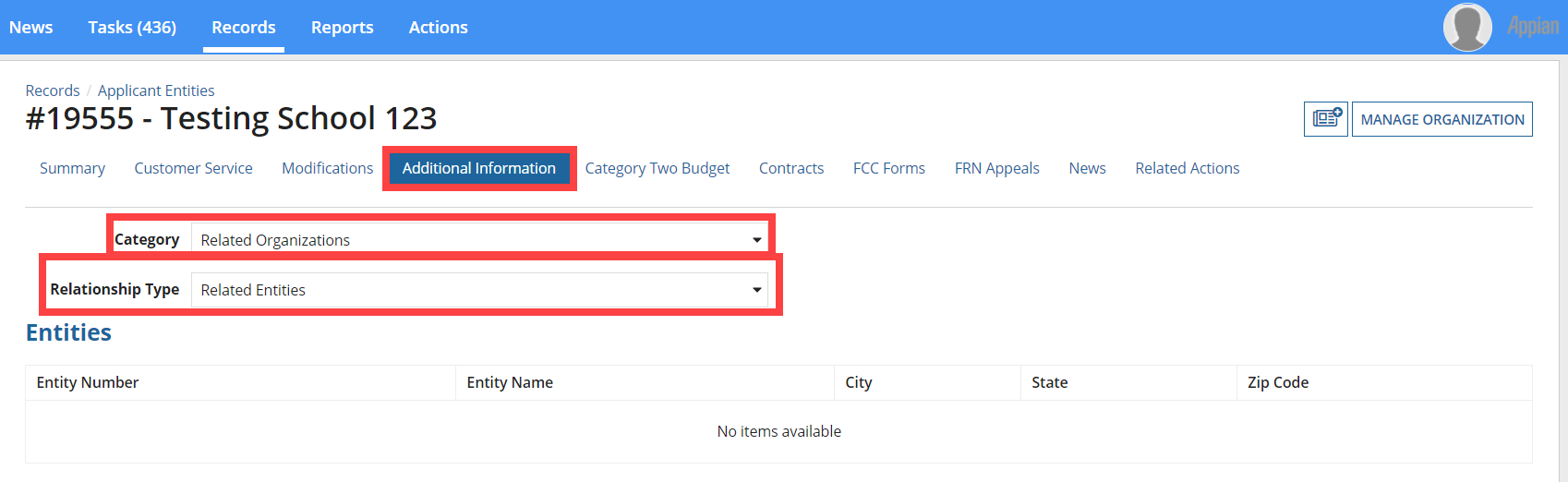 ©2019 Universal Service Administrative Co.
EPC Entity Profile: Contracts
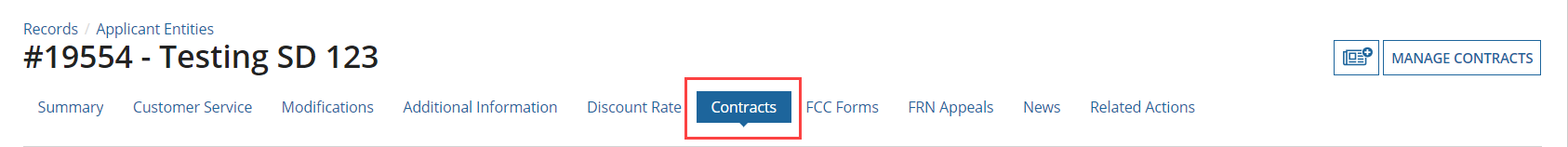 From your Entity Profile Page.
Click Contracts
All contracts that were completed in EPC will populate.
To enter a contract into EPC select Manage Contracts.
©2019 Universal Service Administrative Co.
EPC Entity Profile: Contracts
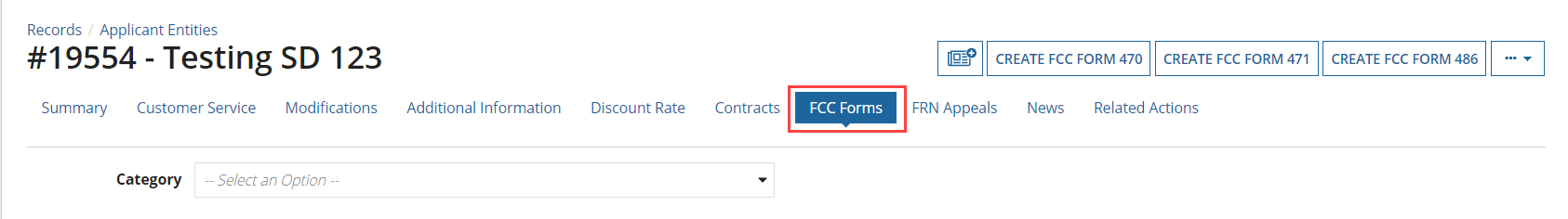 To find information on FCC Forms 470, 471, 486 or 500 by funding year, use the FCC Forms tab on your Entity Profile
©2019 Universal Service Administrative Co.
EPC Entity Profile: FRN Appeals
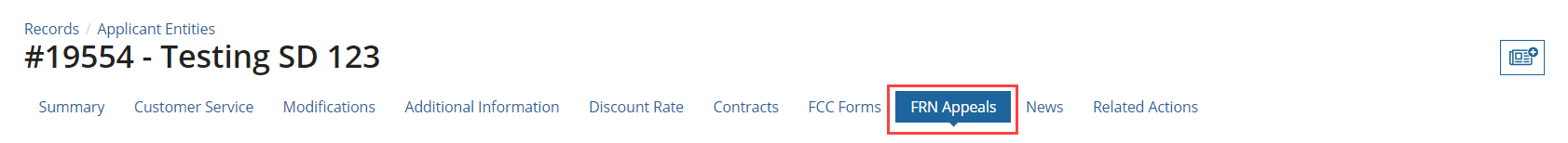 To find information on all appeals submitted by the entity use the FRN Appeals tab.
©2019 Universal Service Administrative Co.
EPC Entity Profile: News
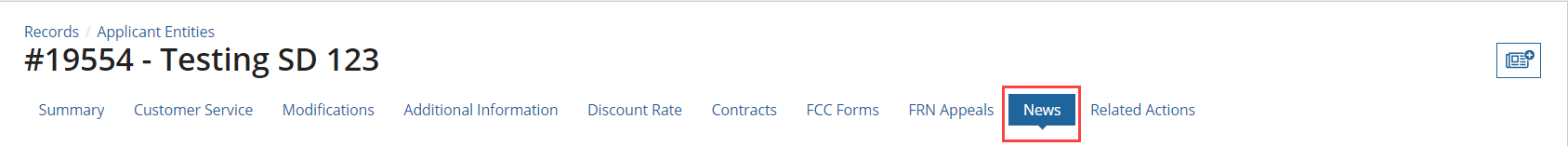 To view recently issued decision letters (Funding Commitment Decision Letters, FCC Forms 486 Notification Letters, etc.) for this entity use the News tab.
©2019 Universal Service Administrative Co.
Pop Quiz
What are the 3 areas you can locate your Funding Commitment Decision Letter?
Where can you find your Program Integrity Assurance (PIA) inquiries?
Who can manage user permissions?
If all fails who can help you?
Client Service Bureau (CSB)  
(888) 203-8100 Monday through Friday,
      8:00 a.m. to 8:00 p.m. ET.
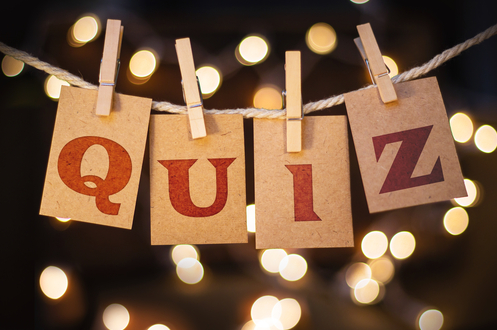 ©2019 Universal Service Administrative Co.